НЕПРОИЗНОСИМЫЕ СОГЛАСНЫЕ В КОРНЕ СЛОВА
5 класс
Выполнила: Пятникова Марина Геннадьевна, 
учитель русского языка и литературы 
МБОУ «СОШ №42» г. Братска Иркутской области
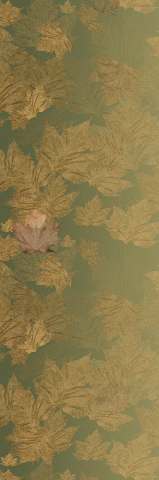 Листопад, листопад,
Листья желтые летят.
Желтый клен, желтый бук,
Желтый в небе солнца круг.
Желтый двор, желтый дом.
Вся земля желта кругом.
Желтизна, желтизна,
Значит, осень – не весна.
Проверь себя!
Велосипед, гимнастика, маршрут, кочевник.
Баскетбол, кросс, теннис, фигура, спортсмен, вокзал, рюкзак.
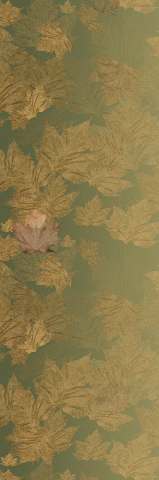 Порой в словах встречаются
Ужасные согласные.
Они не произносятся, 
И что писать, неясно нам…
Чтобы знать, как писать,
Надо слово изменять.
И за звуком непонятным 
Быстро гласную искать.
НЕПРОИЗНОСИМЫЕ СОГЛАСНЫЕ В КОРНЕ СЛОВА
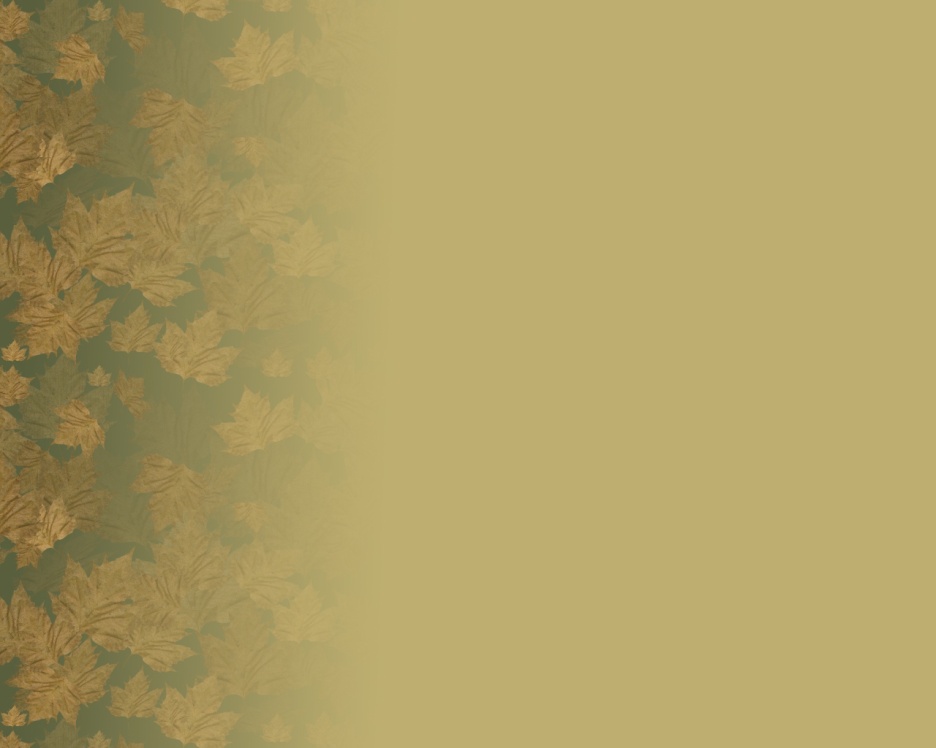 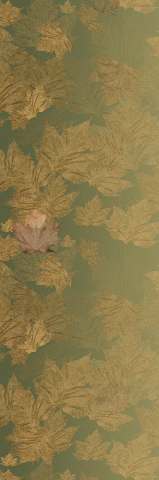 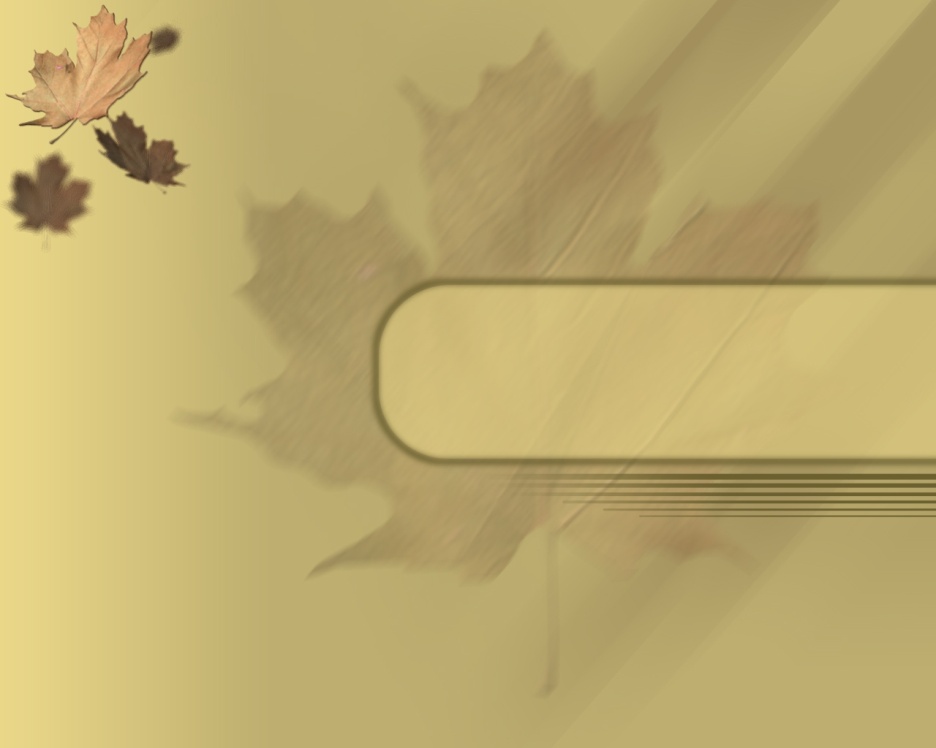 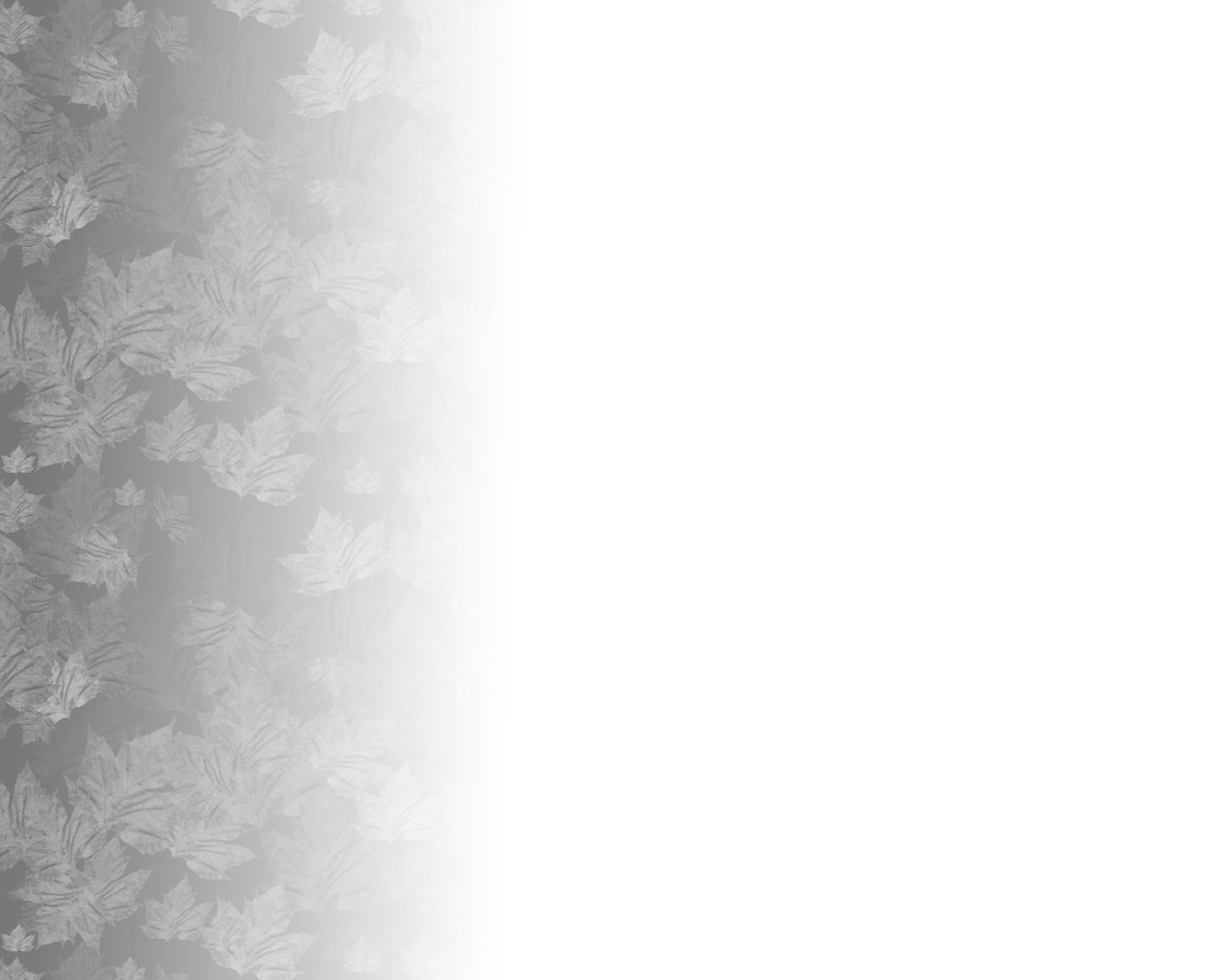 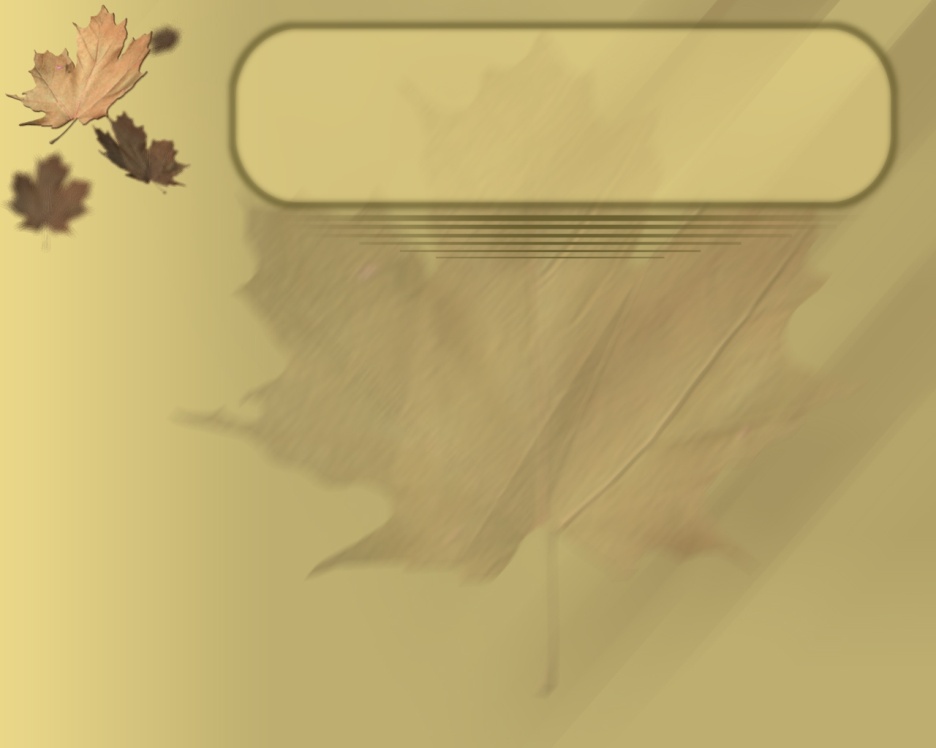 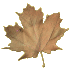 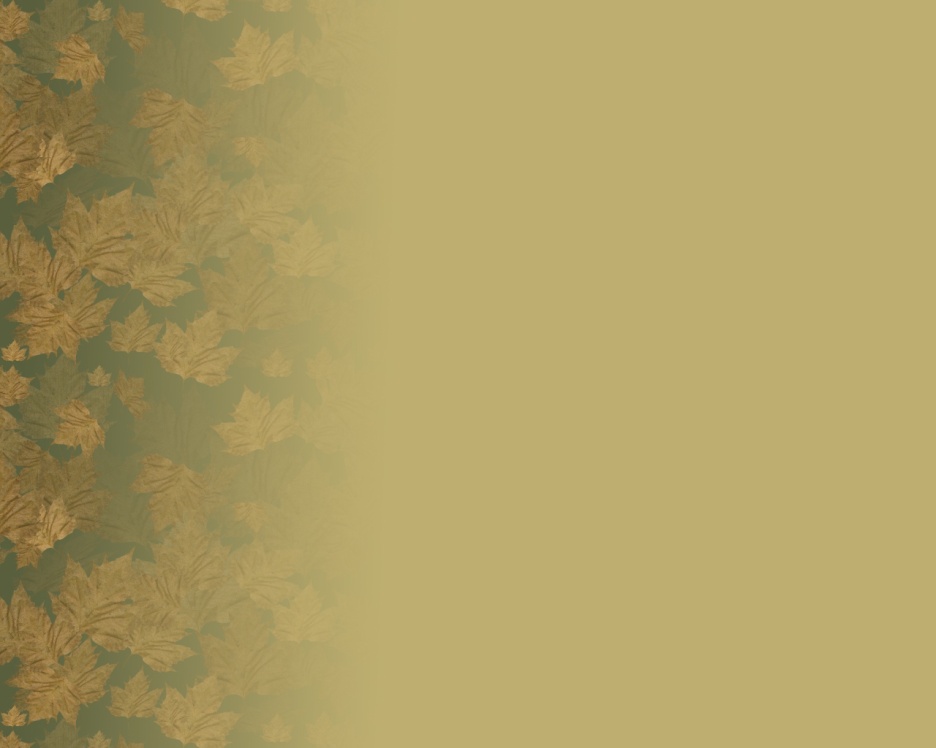 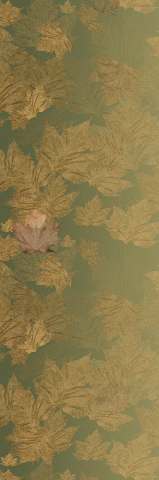 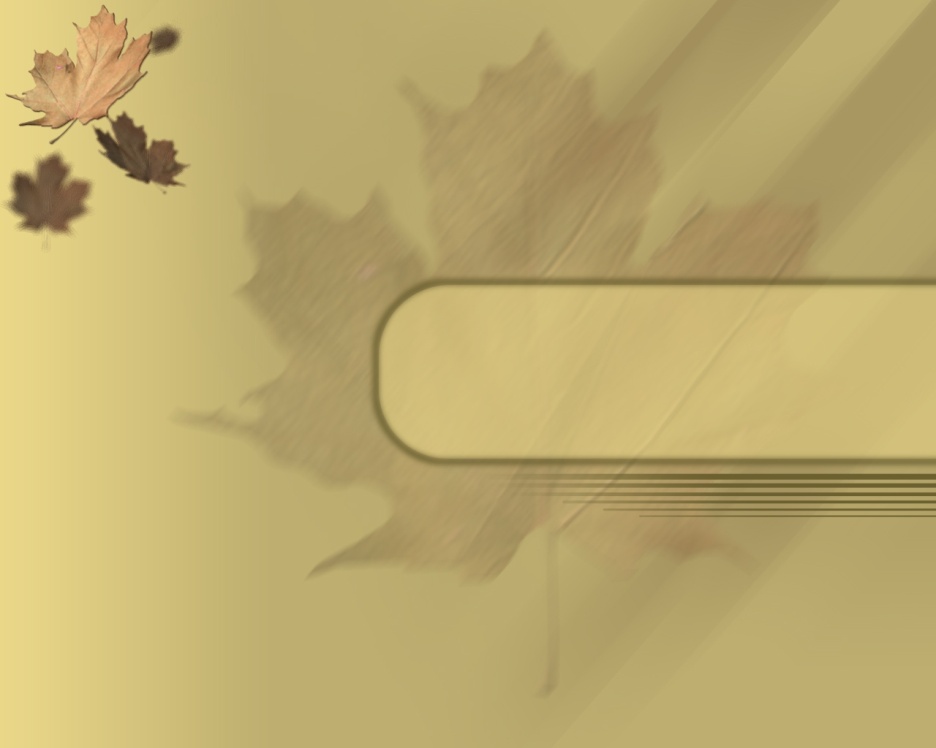 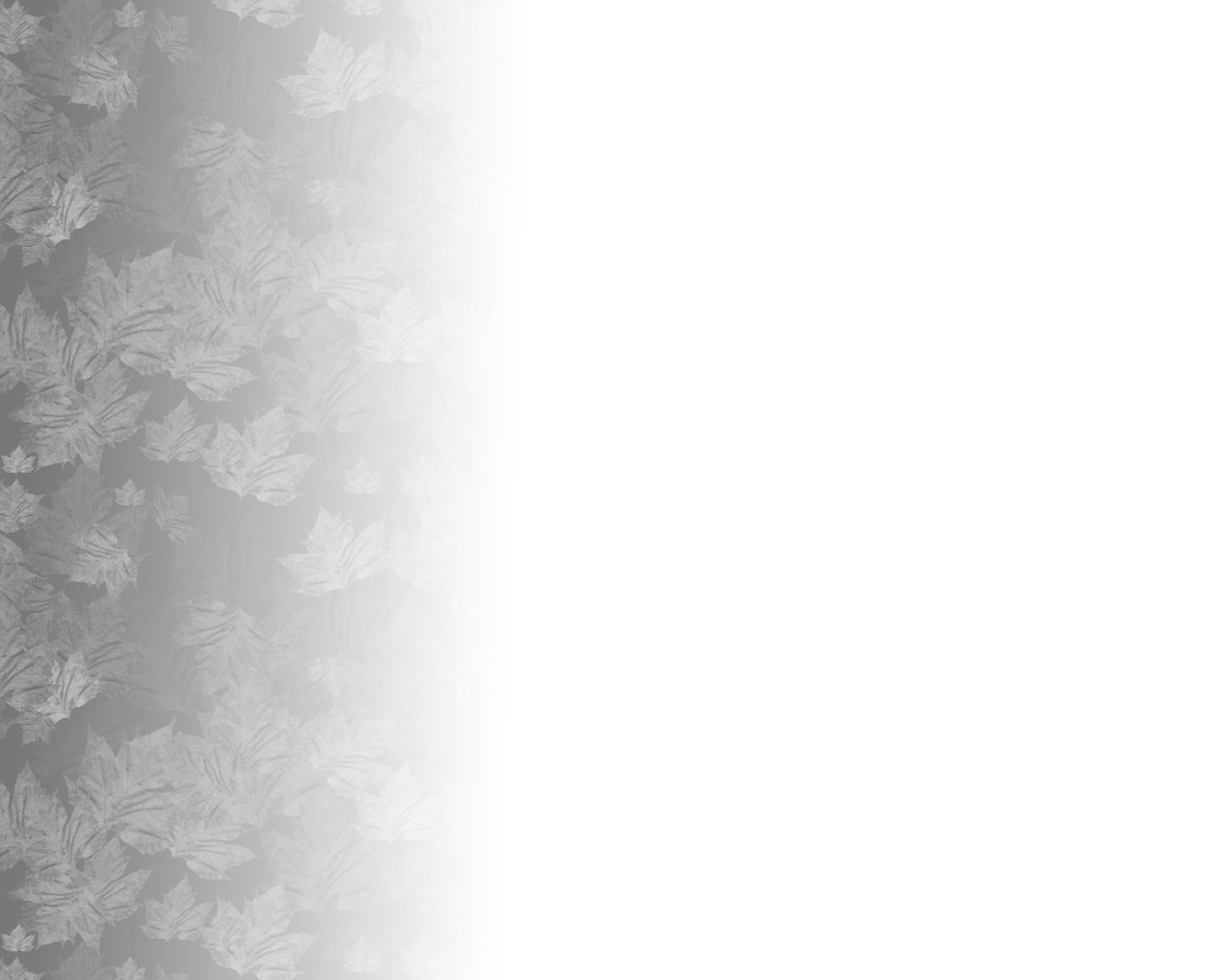 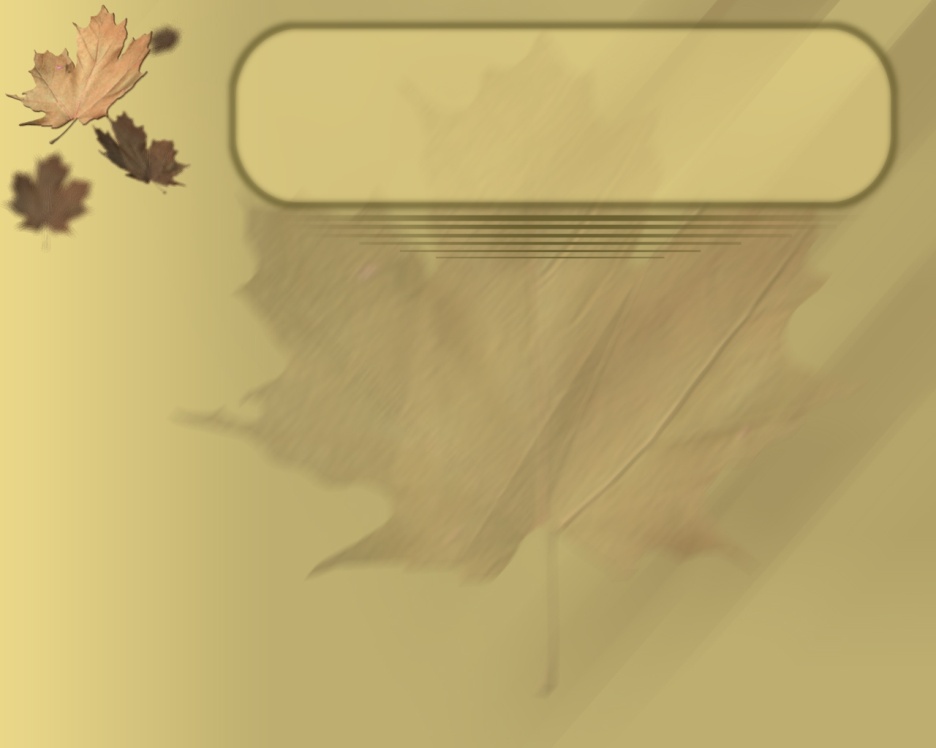 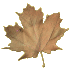 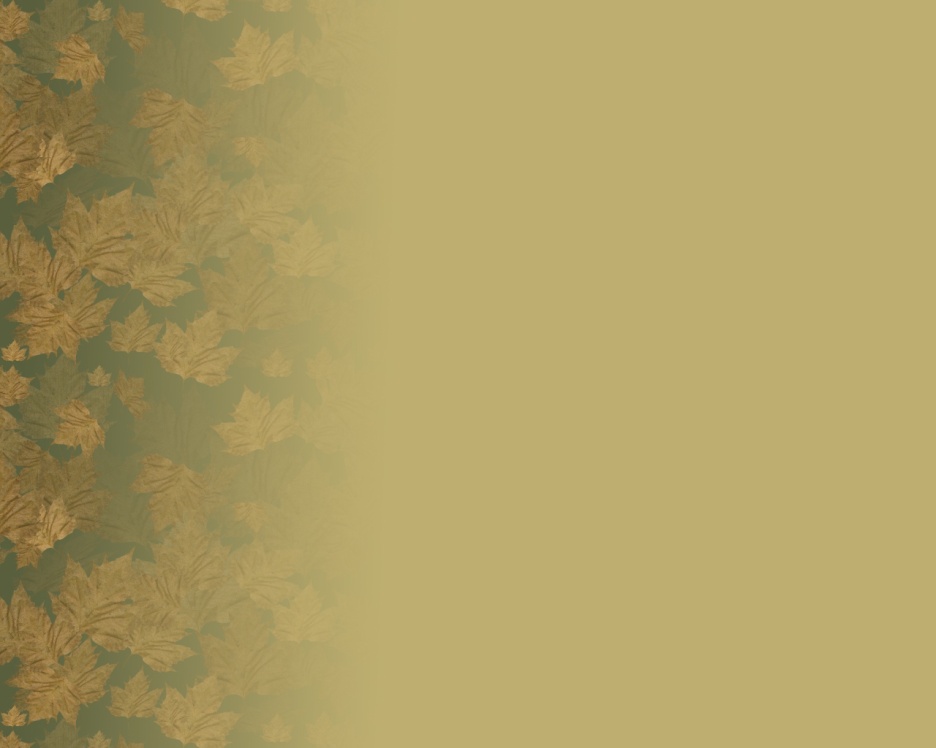 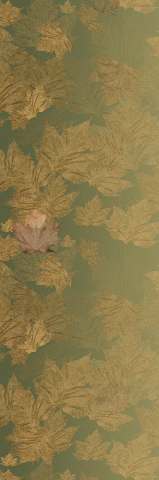 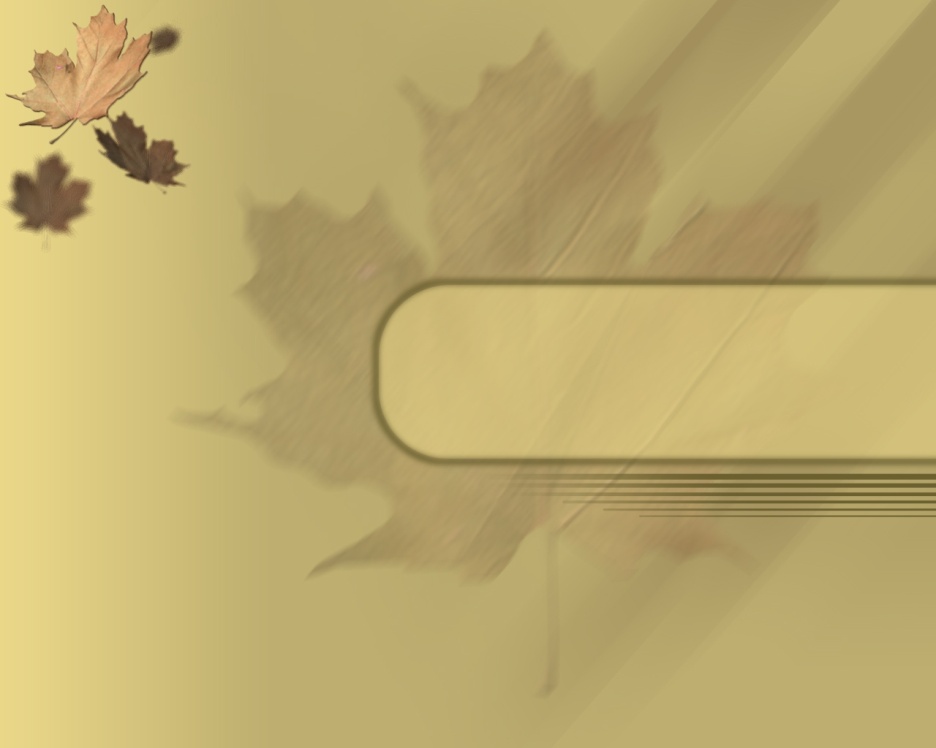 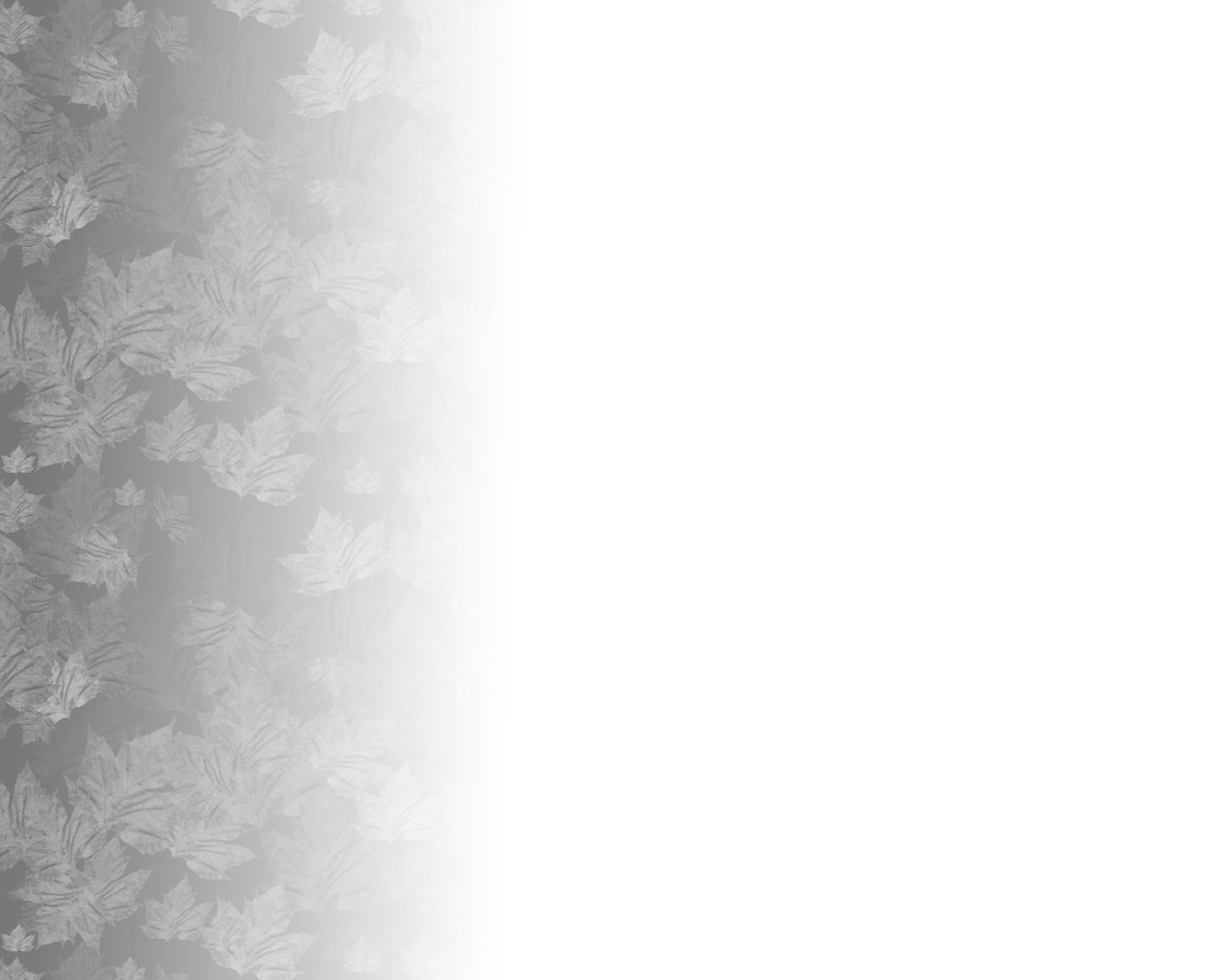 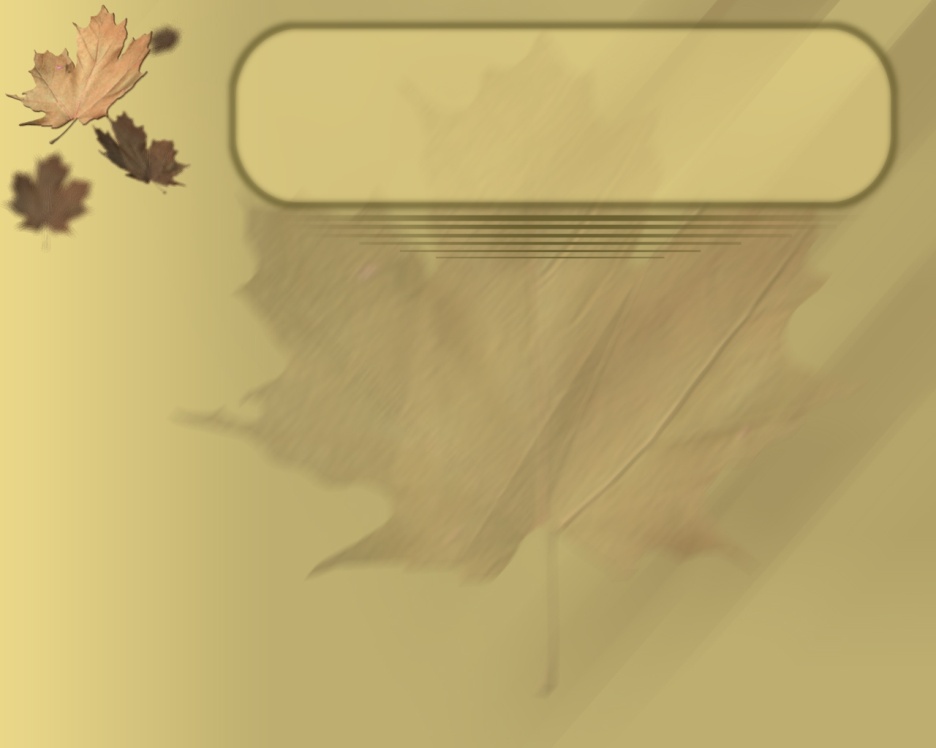 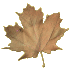 Выпишите из стихотворения слова с непроизносимыми согласными, рядом запишите проверочные слова.
До чего ж сегодня день прелес..ный,
Солнце  в небе праз..нично горит,
Освещает мес..ность и окрес..ность
И теплом своим сер..ца бодрит.
Но лежит на пас..бище корова – 
Грус..но смотрят карие глаза.
Чу..ствую, что ей пастух суровый
«Здра..ствуйте» сегодня не сказал.
(А.Хайт, А.Левенбук)
Проверь себя!
ПрелесТный  - прелесТь
празДнично (словарное слово)
месТность - месТо
серДца - серДечко
пасТбище - паСёт 
грусТно – грусТить
ЧуВствую (словарное слово)
ЗдраВствуйте (словарное слово)
В октябре у нас стояла хорошая погода. Дождливых дней почти не было.  Весело светило солнце. Золотом и пурпуром горели деревья. Казалось, они собрались на веселое торжество и недели свои лучшие наряды.  
В воздухе ощущалась какая-то особая, бодрящая свежесть.
Ненас(?)ный, прекрас(?)ный, праз(?)ник, чу(?)ствовать, радос(?)но.
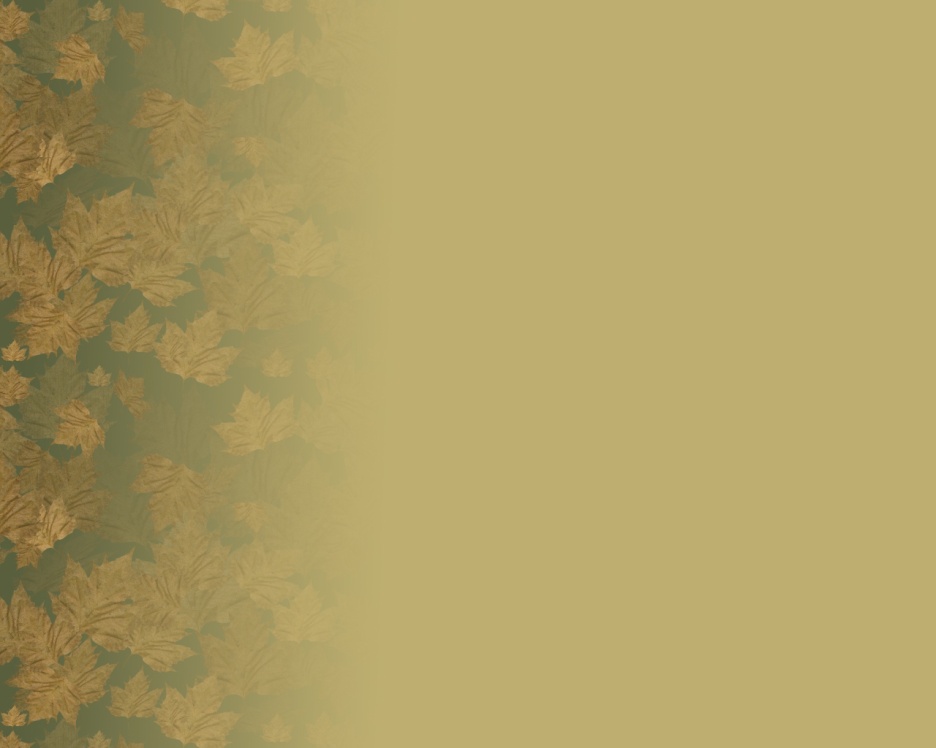 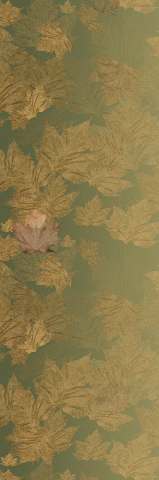 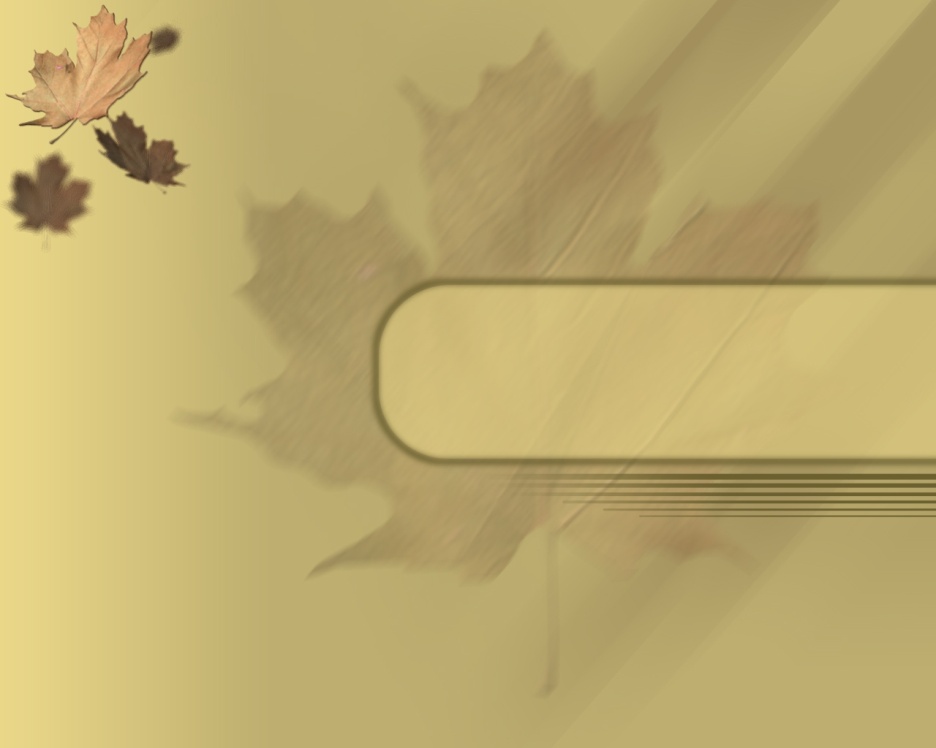 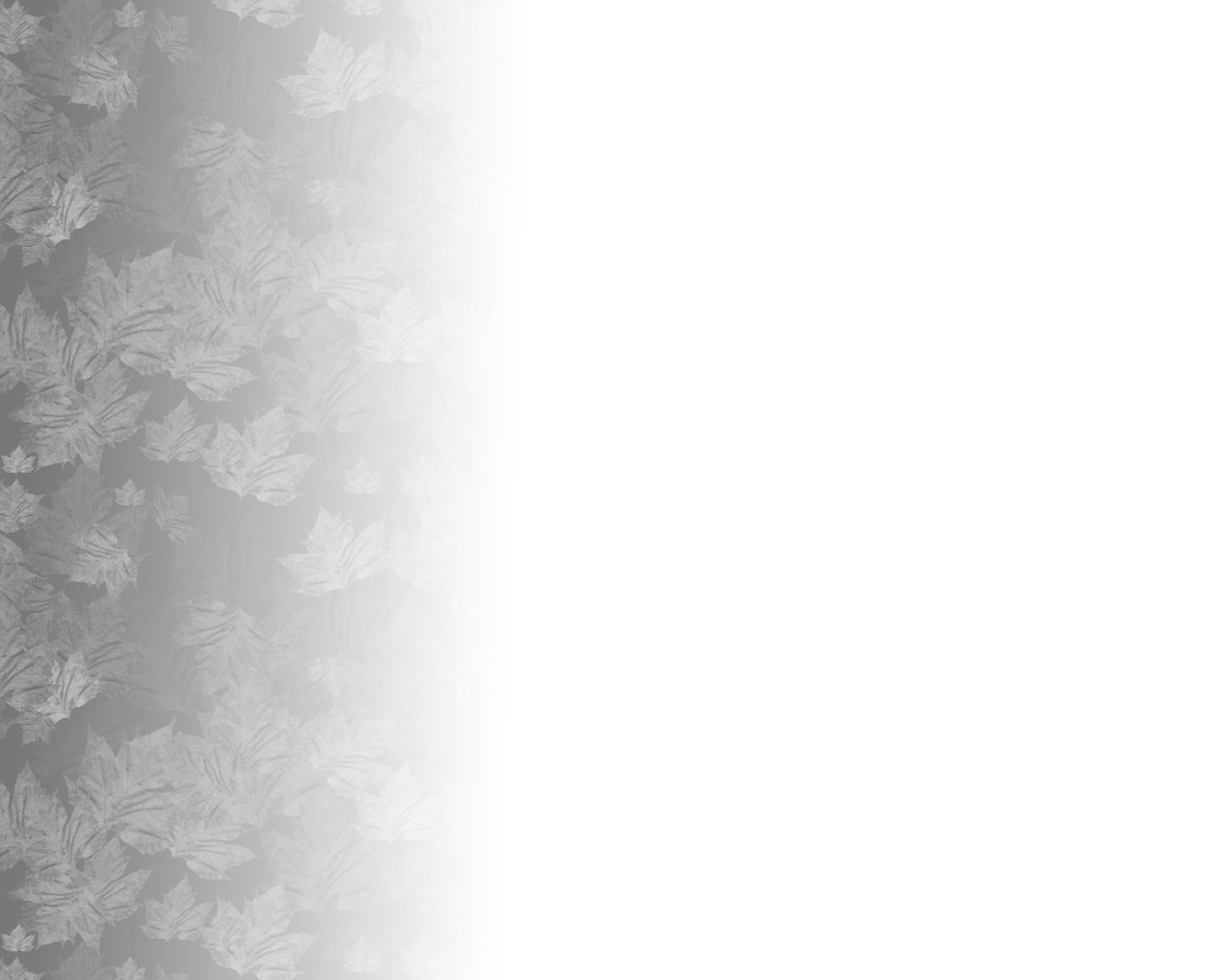 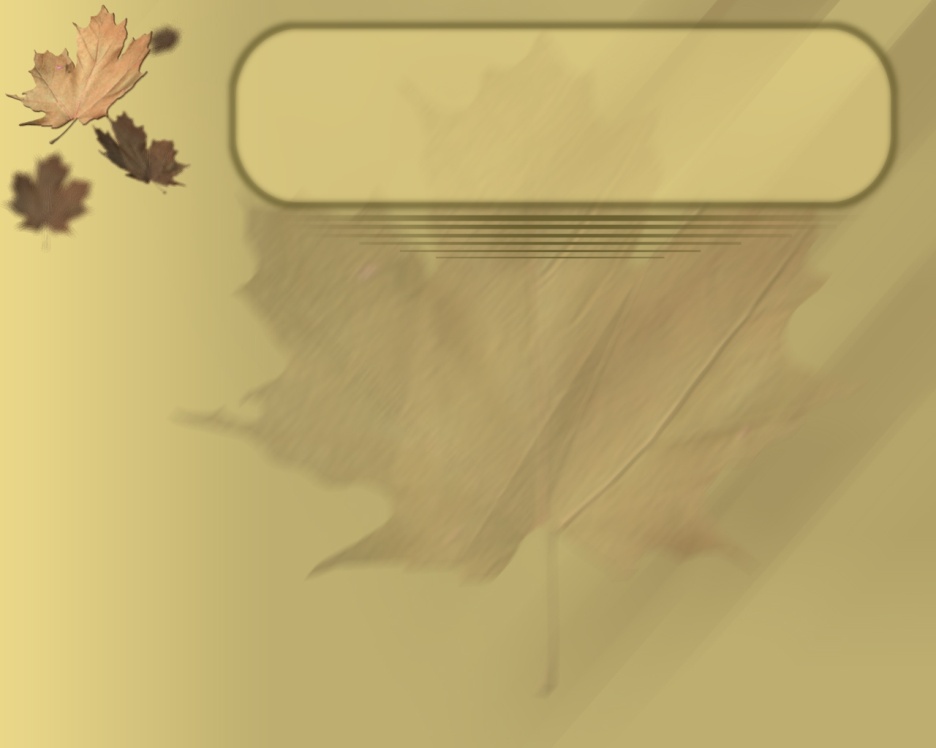 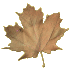 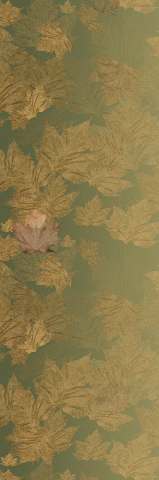 Порой в словах встречаются
Ужасные согласные.
Они не произносятся, 
И что писать, неясно нам…
Чтобы знать, как писать,
Надо слово изменять.
И за звуком непонятным 
Быстро гласную искать.
Домашнее задание:
Упражнение 48
Использованная литература:
Русский язык: Учебник для 5 класса общеобразовательных учреждений. М: Изд.35-е. Тростенцова Л.А. Баранов М.Т. Ладыженская Т.А.. Просвещение, 2012.
Русский язык. Поурочные планы 5-6 классы по учебникам М.Т.Баранова, Т.А.Ладыженской. М.: Издательство «Учитель», 2011.
О.В.Беляева, О.А.Даценко. Поурочные  разработки  по русскому языку – М.: «ВАКО», 2009.
http://www.semya-rastet.ru/razd/stikhi_ob_oseni/